2018 Stormwater Construction General Permit (CGP) RenewalTXR150000
TCEQ Environmental Trade Fair	May 2018

Lindsay Garza 
Stormwater Team
Water Quality Division
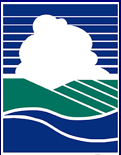 Construction General PermitTPDES Permit No. TXR150000
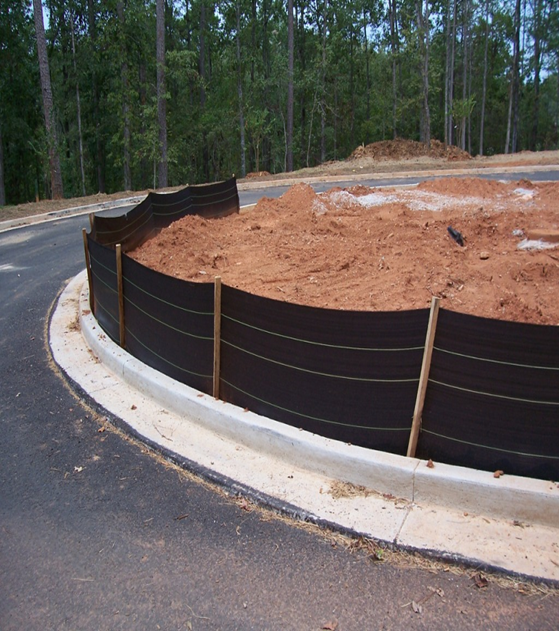 Effective March 5, 2018
The CGP and all issued  authorizations expire at midnight on March 4, 2023
Authorizations:
26,136 NOIs
5 Waivers
CGP Authorized Discharges
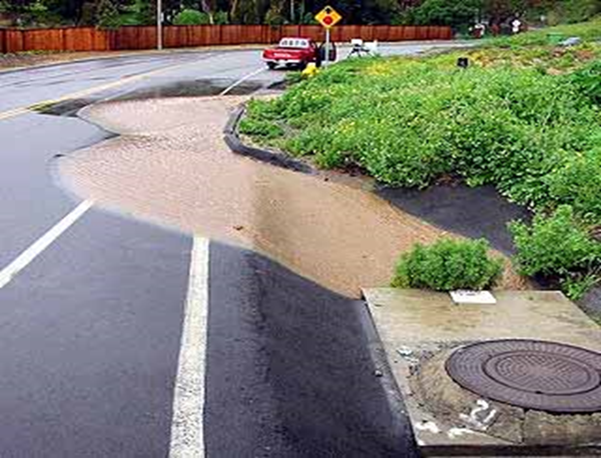 Primary Operators
Secondary Operator – Large Construction Sites
Primary Operator Requirements Large Site Construction Activities
Secondary Operators RequirementsLarge Site Construction Activities
NOI, NOT ARE NOT REQUIRED
Requirements for Small Site  Construction Activities
NOI, NOT ARE NOT REQUIRED
Requirements for Construction Activities for Sites Less than 1 Acre
NOTE: Poor management of unpermitted sites may  
result in a violation or citation for unauthorized discharges or nuisance conditions.
General Permit AuthorizationApplications
*State of Texas Environmental Electronic Reporting System (STEERS)
Electronic Submittal
Starting September 1, 2018, all application forms will be required to be submitted via STEERS/ePermits system
- NOI
- NOC
- NOT
LREW
Application Fee - $225
 Waiver from electronic submittal available 
Religious beliefs
No internet service
Training needed (1 year only)
2018 CGP Renewal
Permit effective March 5, 2018

Expires March 4, 2023, at midnight

90 day renewal grace period ends June 3, 2018
Changes to NOI
Estimated Start Date

Estimated End Date

Concrete Truck Washout
CGP Resources
TCEQ SWP3 template:
Assistance Tools for Construction Stormwater General Permits 
EPA SWP3 Guidance:
EPA SWP3 

EPA National Menu of (BMPs) for Stormwater 
EPA NPDES BMPs
TCEQ Stormwater Program Contacts
For questions regarding your STEERS account and technical difficulties with e-NOI: 
(512) 239-6925
For questions about the application process, contact the Stormwater Processing Center 
 (512) 239-3700
Other questions including technical, contact the Small Business and Local Government (SBLGA) Hotline 
1-800-447-2827
TCEQ Stormwater Team Members
Rebecca L. Villalba, Team Leader
Lindsay Garza, Work Leader
Hanne Lehman Nielsen
Gordon Cooper
Dan Siebeneicher
Kent Trede

Austin Office (512) 239-4671
SWGP@tceq.texas.gov